Climate Change Science:A Basis for Agricultural Decision-Making
Eugene S. Takle
Professor 
Department of Agronomy
Department of Geological and Atmospheric Science
Director, Climate Science Program
Iowa State University
Ames, IA 50011
Heartland Climate  Change Conference: 
Agricultural Decision Making with a Water and Climate Change Perspective
1-3 November 2011
Lied Conference Center
Nebraska City, NE
Outline
Observed global changes in carbon dioxide and temperature
Projected future changes in global and US temperatures and precipitation
Adaptation already is happening
Mitigation must be a priority
How do we communicate the urgency of addressing climate change to a skeptical or disengaged public?
Climate change is one of the most important issues facing humanity
The scientific evidence clearly indicates that our climate is changing, and that human activities have been identified as a dominant contributing cause.
Don Wuebbles
[Speaker Notes: No disagreement in  peer reviewed literature
Powerful statements from every major professional science society and organization in the world
Powerful statements from the National Academies of Sciences (the leadership in science) for every major country
G8 + 5 other countries, May 2009: “The need for urgent action to address climate change is now indisputable.”]
Three separate analyses of the temperature record – Trends are in close agreement
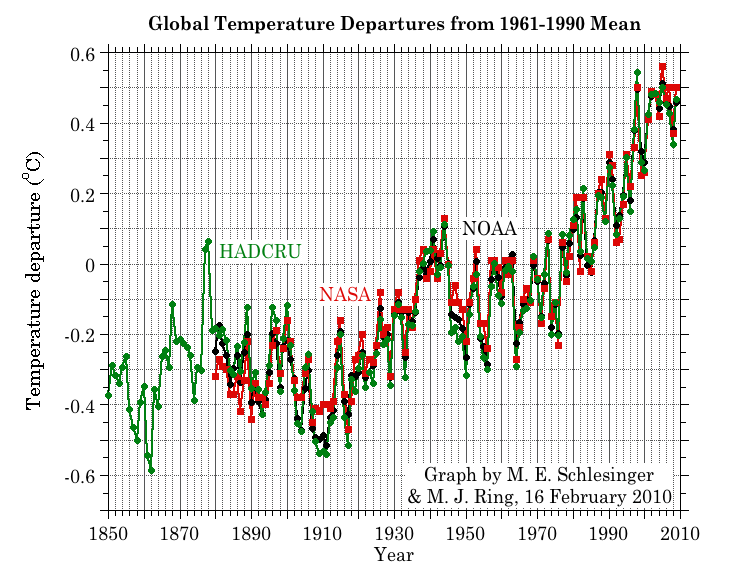 Don Wuebbles
Temperature Changes are Not Uniform Around the Globe
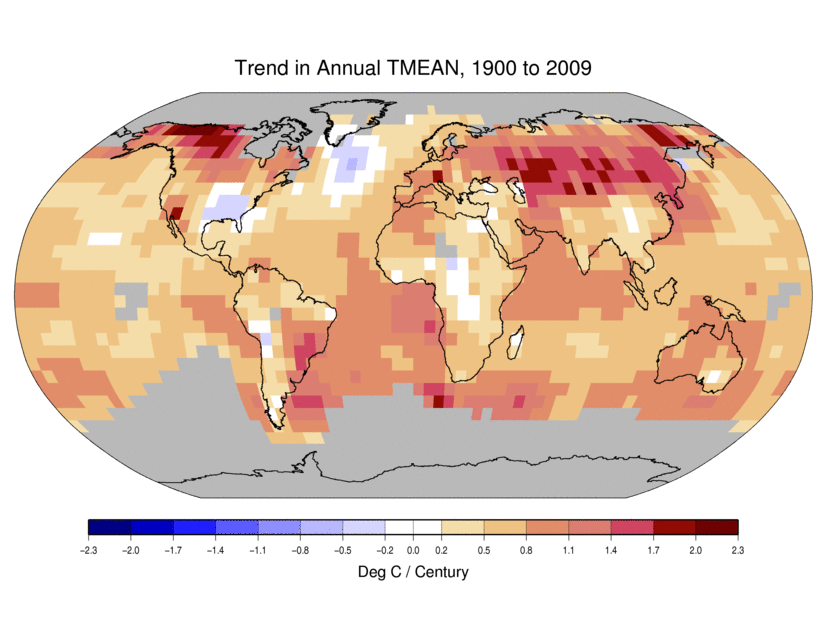 From Tom Karl, NOAA NCDC
Conditions today are unusual in the context of the last 2,000 years …
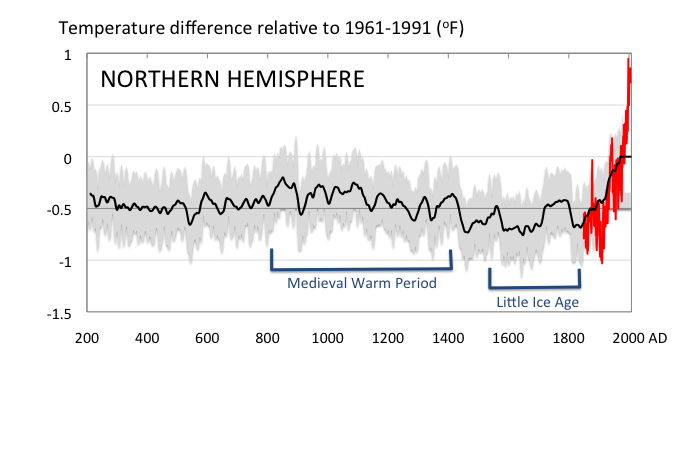 Don Wuebbles
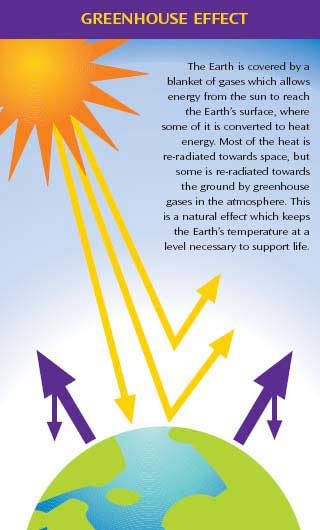 Why does the Earth warm?1. Natural causes
THE GREENHOUSE EFFECT…
…is 100% natural. 
Heat is trapped in the atmosphere.
…sustains life on Earth.
Keeps average temperatures at 12.8oC (55oF), instead of –29oC (-20oF).
Don Wuebbles
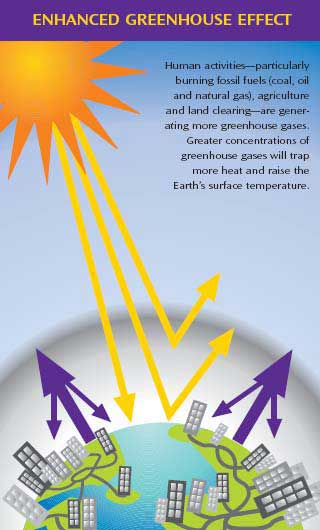 Why does the Earth warm?2. Human causes
THE ENHANCED GREENHOUSE EFFECT
(or GLOBAL WARMING)

… is primarily human-induced:  We’re increasing heat-trapping gases in the atmosphere.
… is like wrapping an extra blanket around the Earth.
Don Wuebbles
Natural factors affect climate
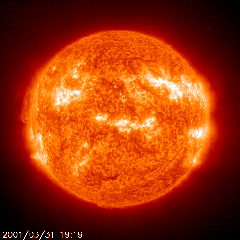 Variations in the energy
received from the sun
Variations in the Earth's orbit
(Milankovic effect)
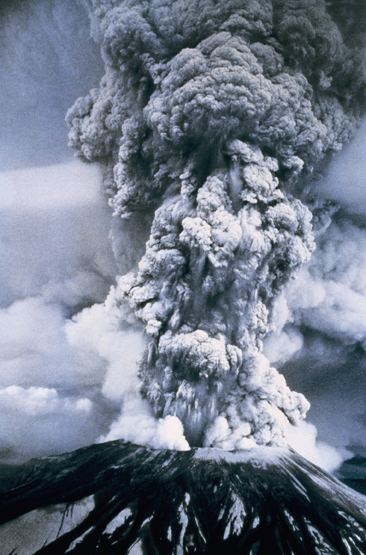 Stratospheric 
aerosols from
energetic
 volcanic eruptions
Chaotic interactions in
the Earth's climate
(for example, El Nino, NAO)
Don Wuebbles
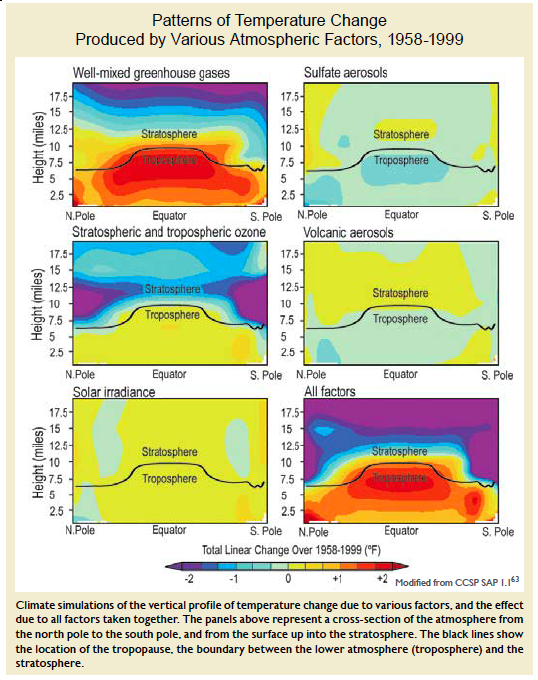 Warming of the Lower and Upper Atmosphere Produced by Natural and Human Causes
Karl, T. R., J. M. Melillo, and T. C. Peterson, (eds.), 2009:  Global Climate Change Impacts in the United States. Cambridge University Press, 2009, 196pp.
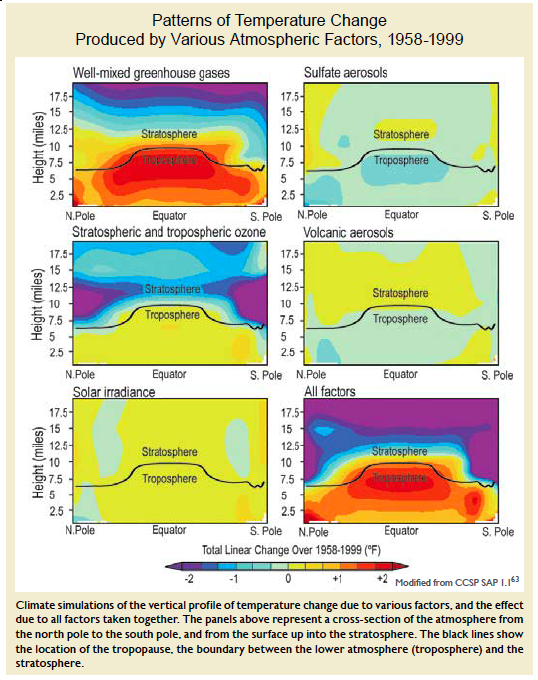 Warming of the Lower and Upper Atmosphere Produced by Natural and Human Causes
Note that greenhouse gases have a unique temperature signature, with strong warming in the upper troposphere, cooling in the lower stratosphere and strong warming at the surface over the North Pole.  No other warming factors have this signature.
Karl, T. R., J. M. Melillo, and T. C. Peterson, (eds.), 2009:  Global Climate Change Impacts in the United States. Cambridge University Press, 2009, 196pp.
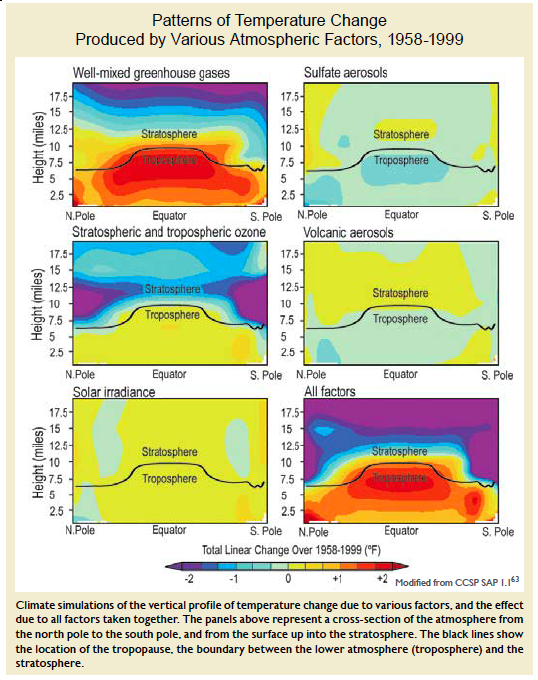 Warming of the Lower and Upper Atmosphere Produced by Natural and Human Causes
Note that greenhouse gases have a unique temperature signature, with strong warming in the upper troposphere, cooling in the lower stratosphere and strong warming at the surface over the North Pole.  No other warming factors have this signature.
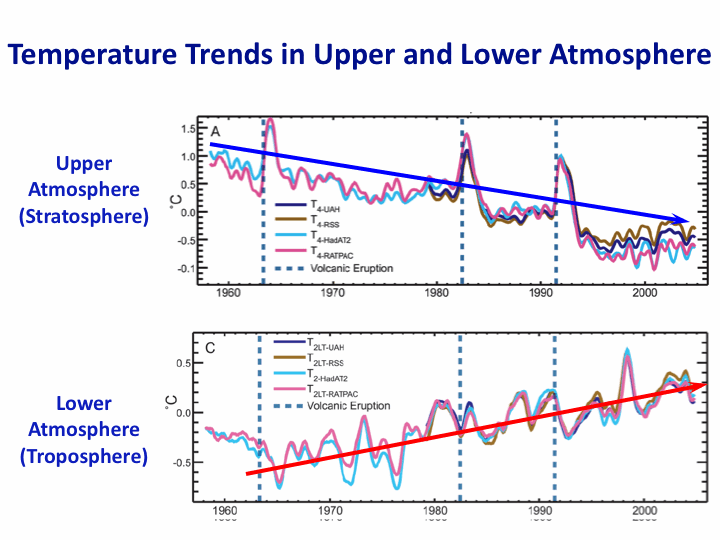 Karl, T. R., J. M. Melillo, and T. C. Peterson, (eds.), 2009:  Global Climate Change Impacts in the United States. Cambridge University Press, 2009, 196pp.
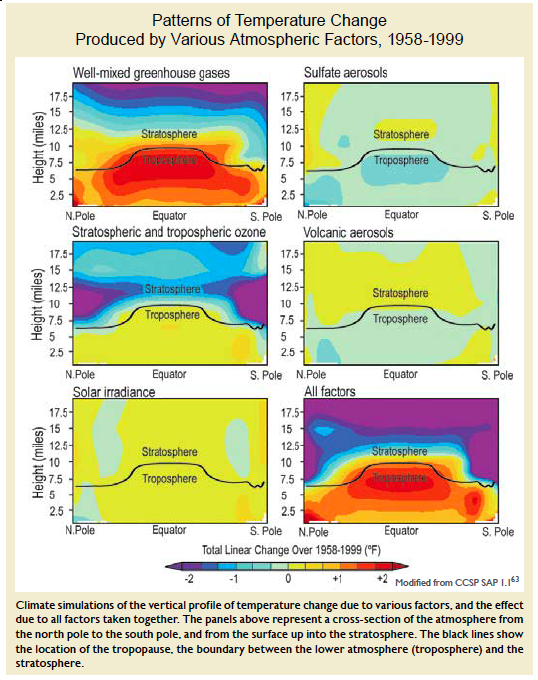 Warming of the Lower and Upper Atmosphere Produced by Natural and Human Causes
Note that greenhouse gases have a unique temperature signature, with strong warming in the upper troposphere, cooling in the lower stratosphere and strong warming at the surface over the North Pole.  No other warming factors have this signature.
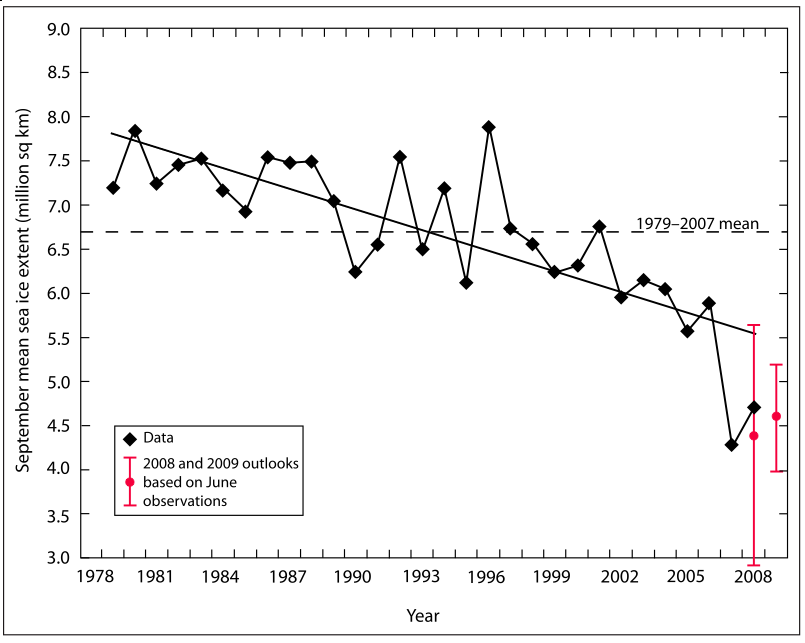 Climate models: Natural processes do not account for 
observed 20th century warming after 1965
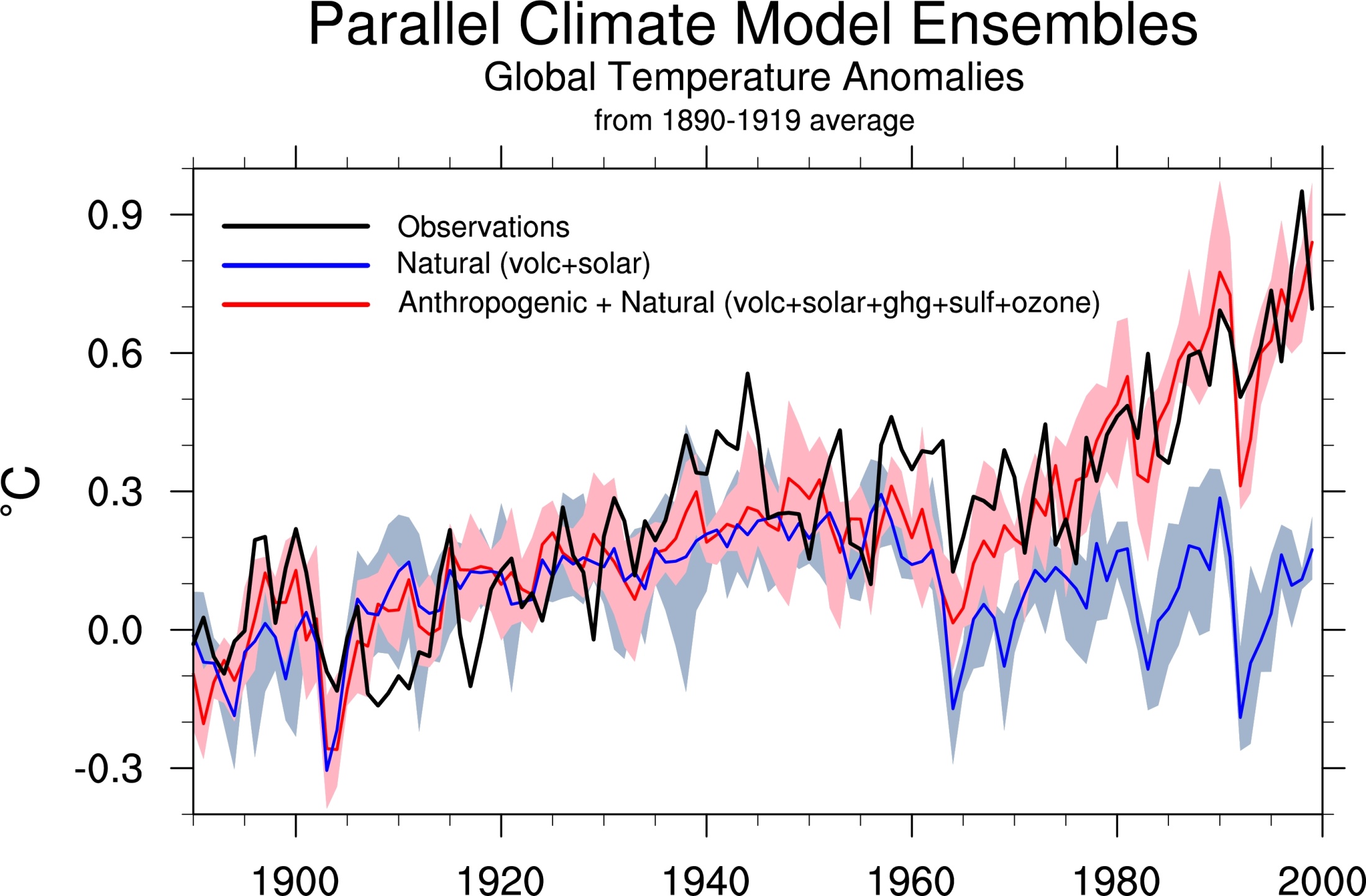 We have Moved Outside the Range of Historical Variation
800,000 Year Record of Carbon Dioxide Concentration
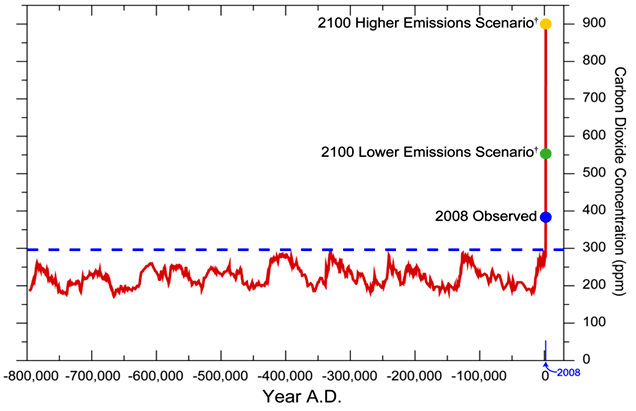 Don Wuebbles
What can we expect in the future?
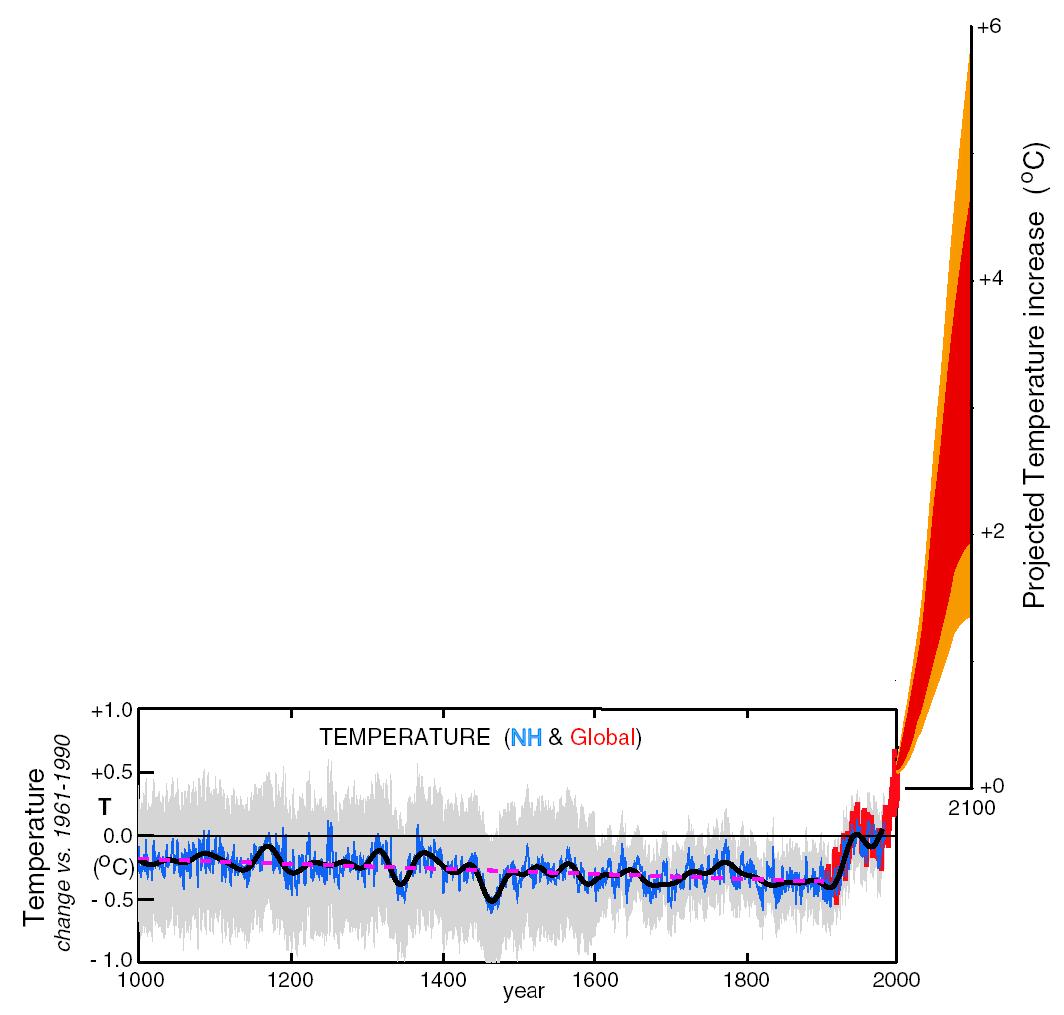 Don Wuebbles
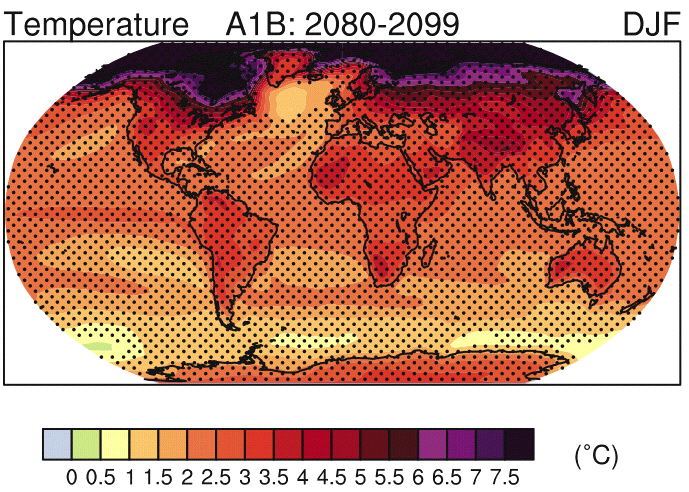 IPCC 2007
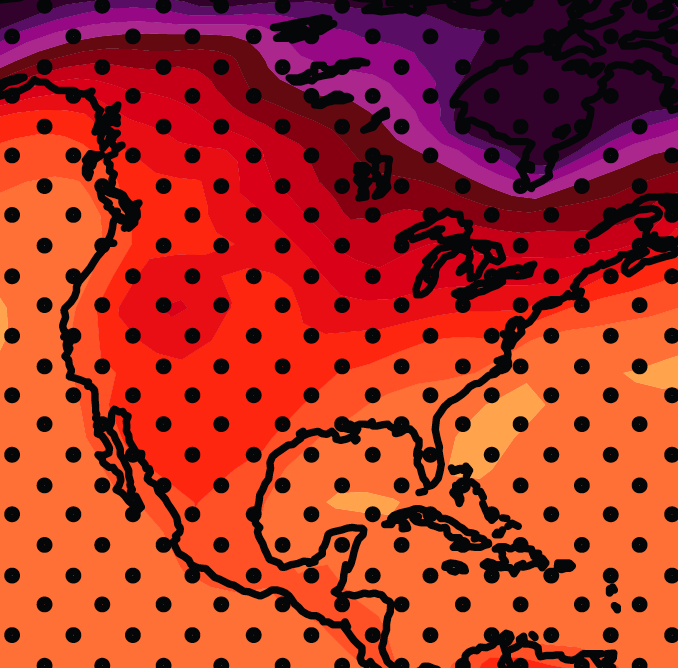 December-January-February  Temperature Change
7.2oF
6.3oF
A1B Emission Scenario
2080-2099 minus1980-1999
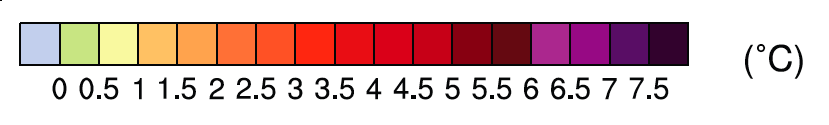 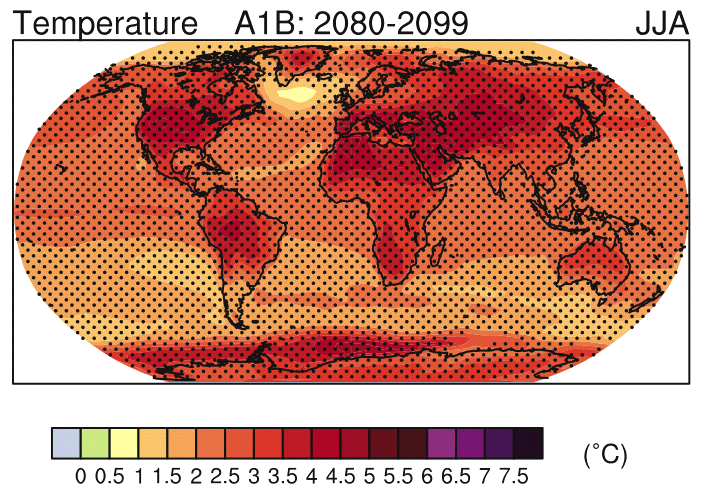 IPCC 2007
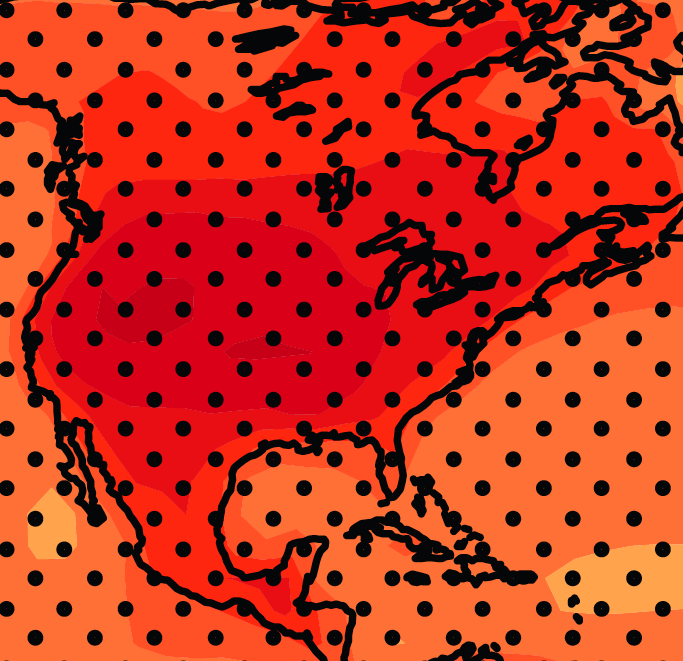 June-July-August  Temperature Change
4.5oF
5.4oF
A1B Emission Scenario
2080-2099 minus1980-1999
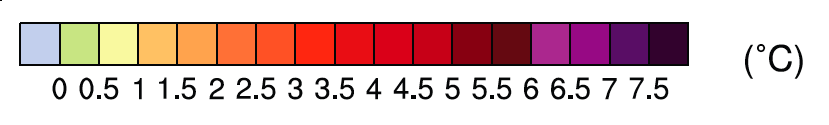 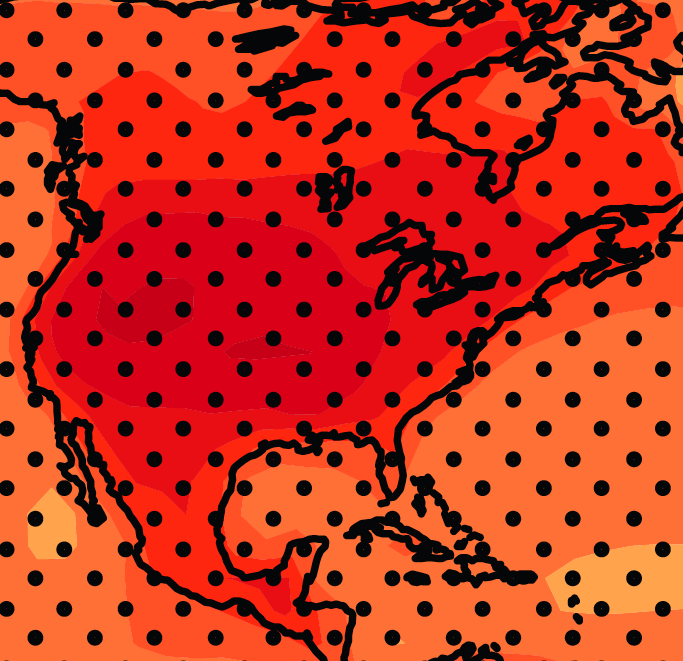 June-July-August  Temperature Change
4.5oF
5.4oF
A1B Emission Scenario
2080-2099 minus1980-1999
Not the direction of current trends
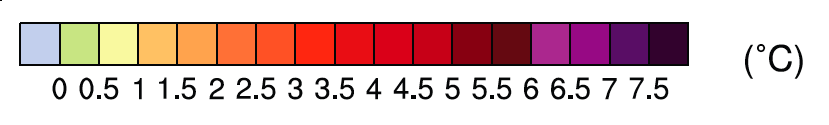 Projected Change in Precipitation: 2081-2099
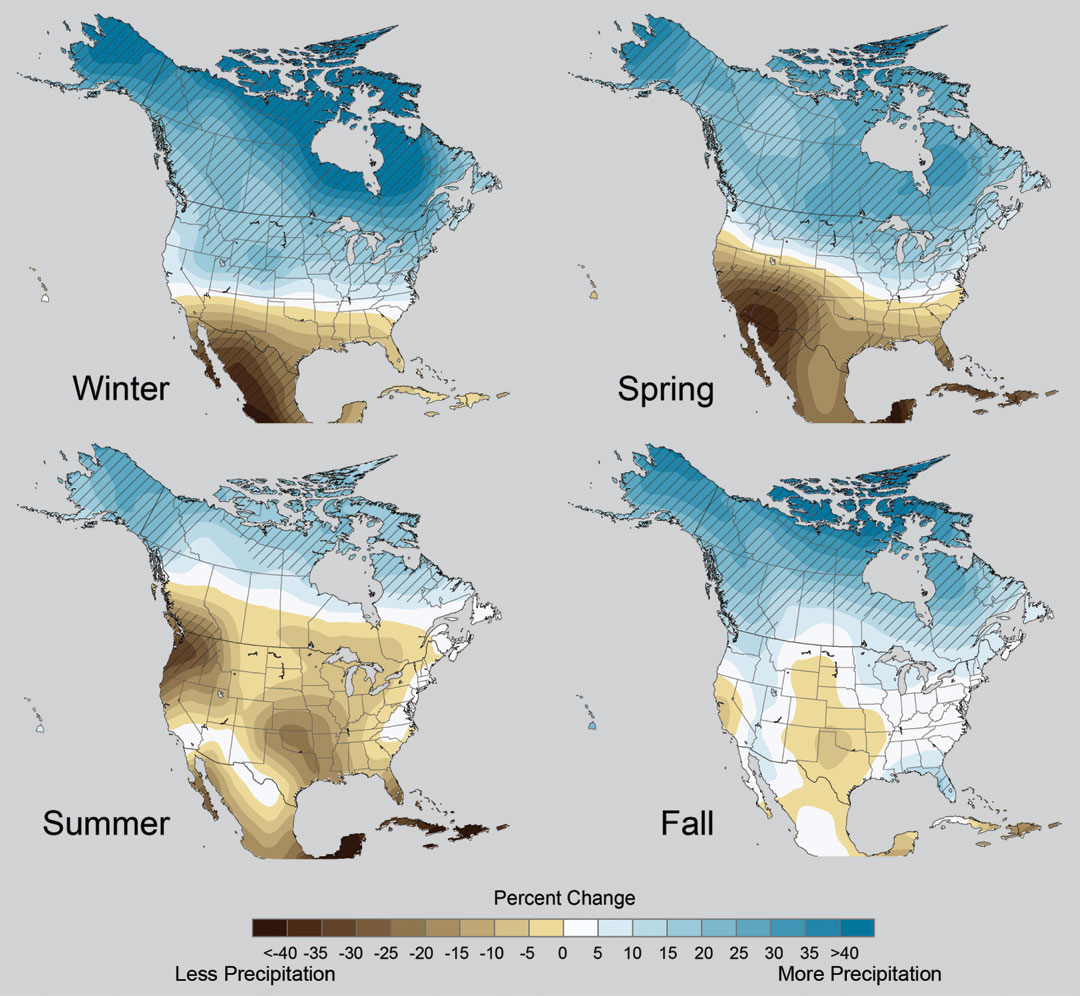 Midwest: Increasing winter and spring precipitation, with drier summers

More frequent and intense periods of heavy rainfall
Unstippled regions indicate reduced confidence
Relative to 1960-1990
NOTE: Scale Reversed
Don Wuebbles
First Date Iowa’s Average Fall 4-inch Soil Temperature Was Below 50oF
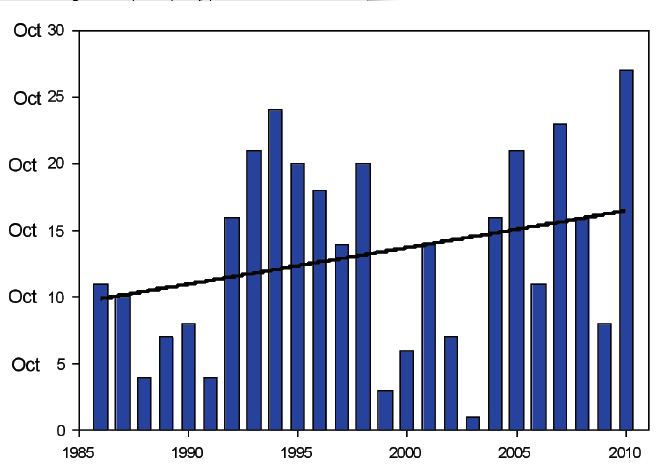 Iowa Environmental Mesonet 2010
Iowa State-Wide Average Data
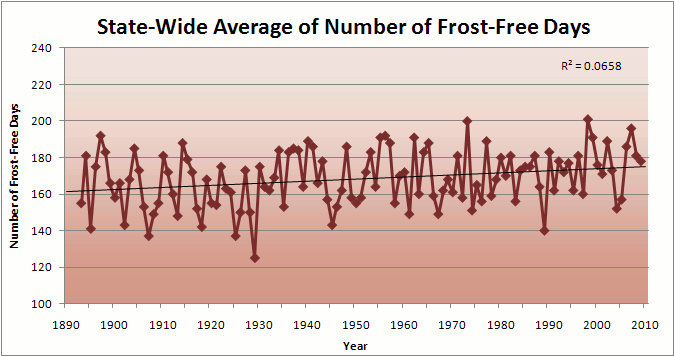 Des Moines Airport Data
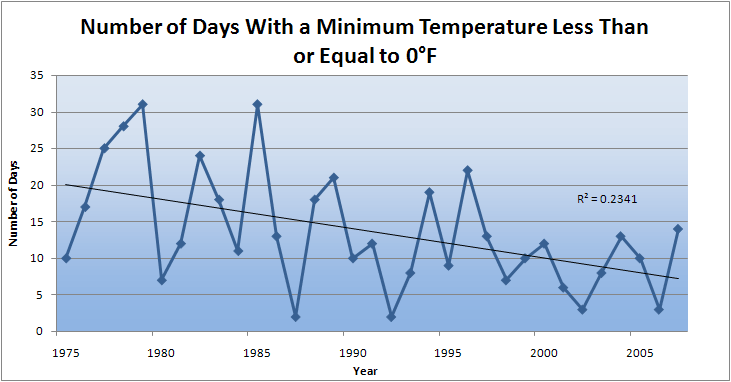 Caution:  Not corrected for urban heat island effects
Des Moines Airport Data
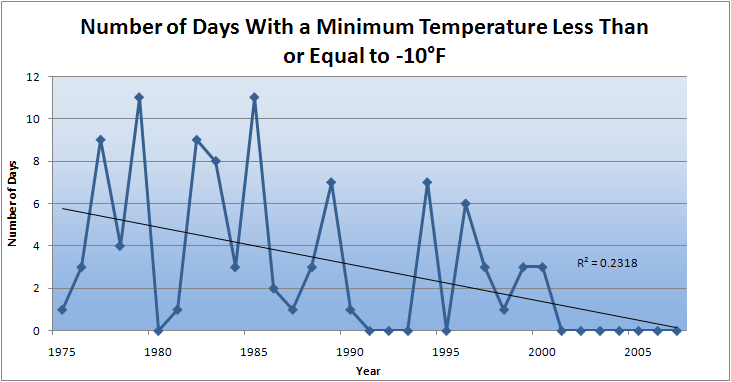 Caution:  Not corrected for urban heat island effects
Des Moines Airport Data
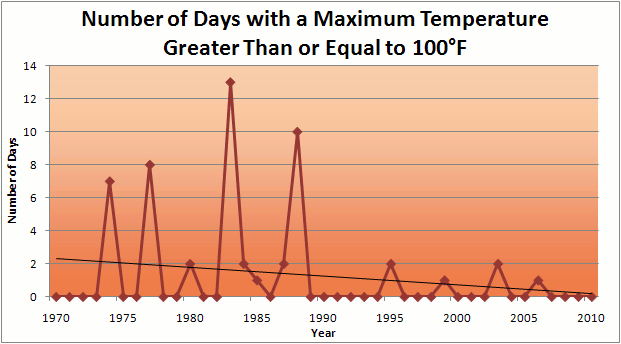 1983:  13
1988:  10
1977:  8
1974:  7
2011:  0
Des Moines Airport Data
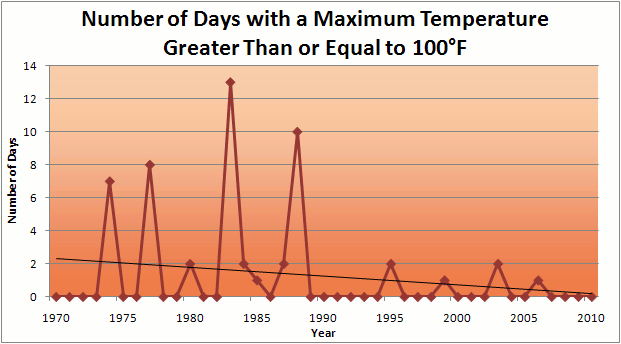 1983:  13
1988:  10
1977:  8
1974:  7
6 days ≥ 100oF in the last 23 years
2011:  0
Iowa State-Wide Average Data
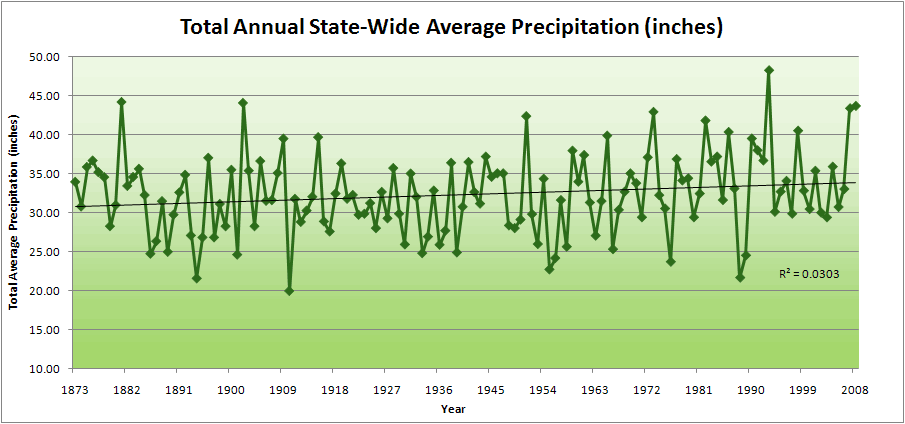 Iowa State-Wide Average Data
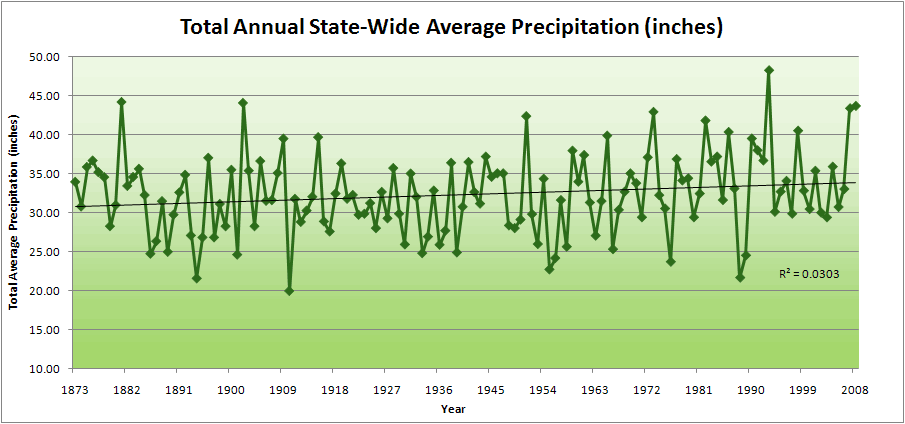 34.0”
10% increase
30.8”
Iowa State-Wide Average Data
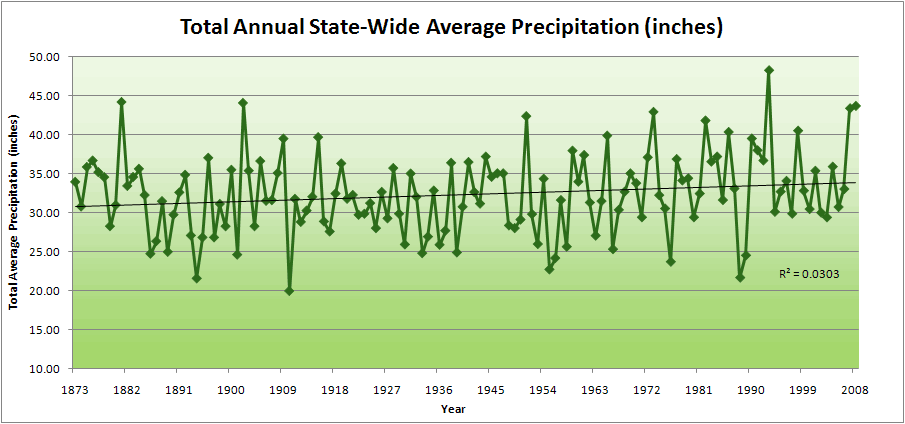 Totals above 40”
2 years
34.0”
10% increase
30.8”
Iowa State-Wide Average Data
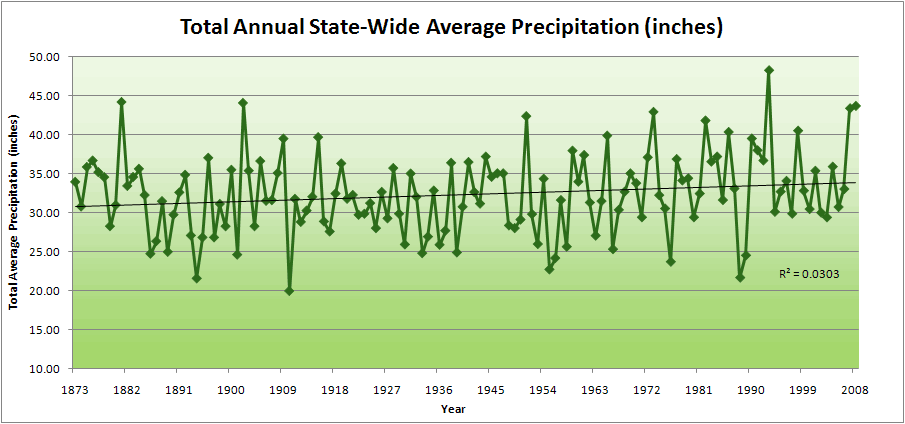 Totals above 40”
8 years
2 years
34.0”
10% increase
30.8”
Cedar Rapids Data
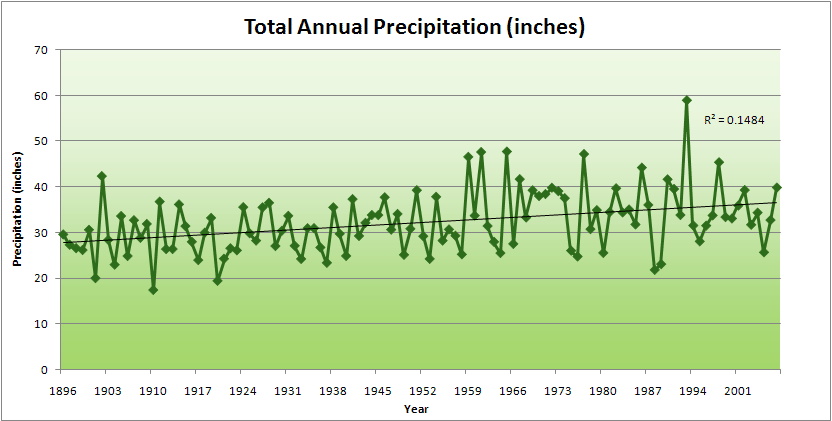 Cedar Rapids Data
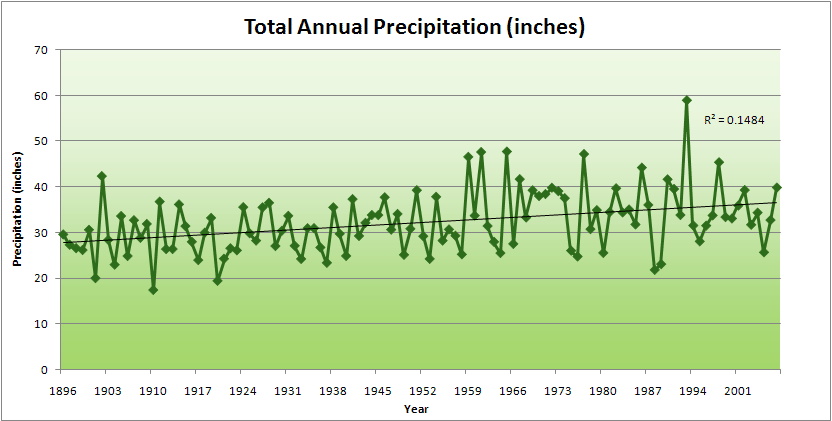 32% increase
28.0”
37.0”
Cedar Rapids Data
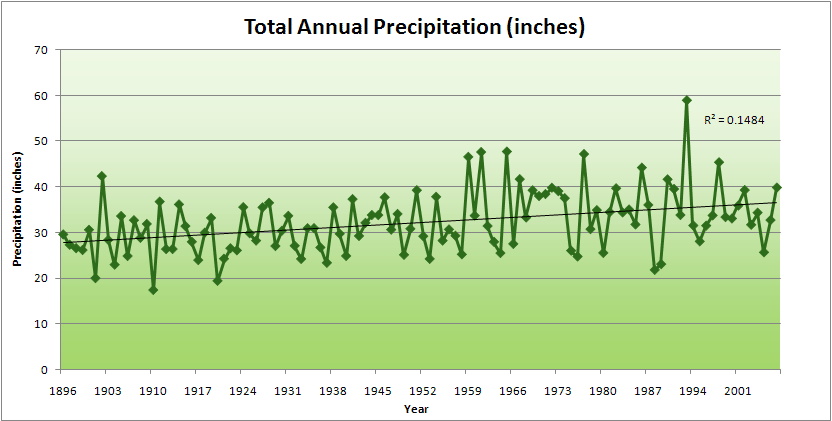 Years with more than 40 inches
11
1
32% increase
28.0”
37.0”
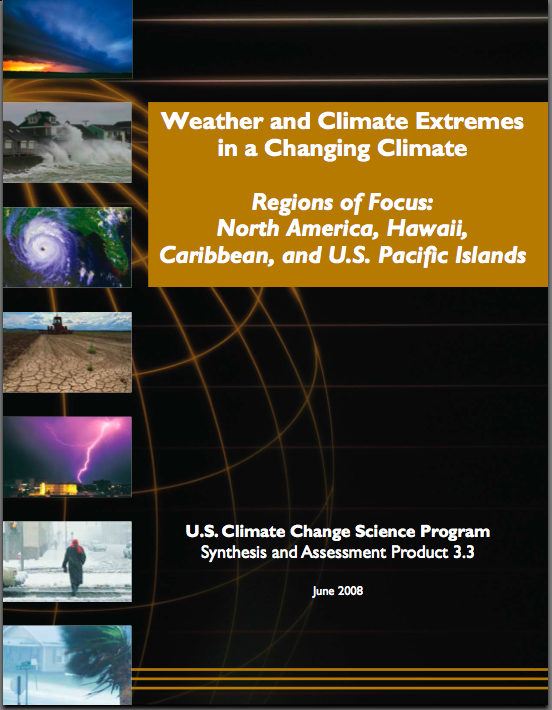 “One of the clearest trends in the United States observational record is an increasing frequency and intensity of heavy precipitation events… Over the last century there was a 50% increase in the frequency of days with precipitation over 101.6 mm (four inches) in the upper midwestern U.S.; this trend is statistically significant “
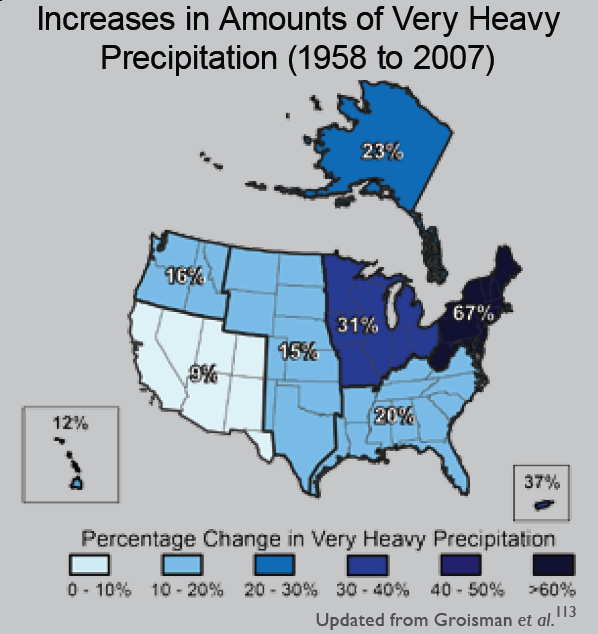 Karl, T. R., J. M. Melillo, and T. C. Peterson, (eds.), 2009:  Global Climate Change Impacts in the United States. Cambridge University Press, 2009, 196pp.
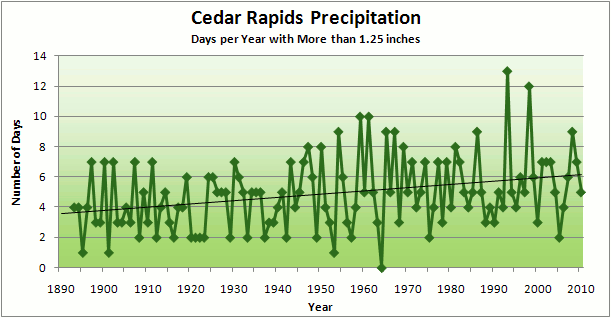 Cedar Rapids Data
67% increase
3.6 days
6.0 days
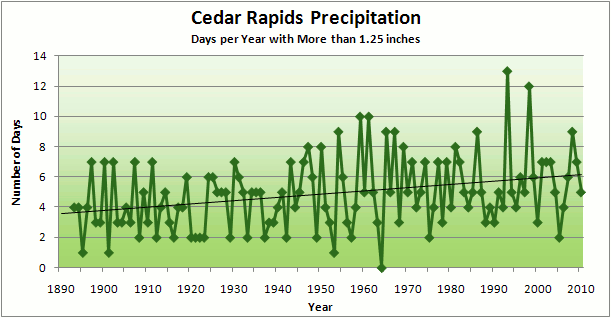 Cedar Rapids Data
Number of Years with More than 8 Occurrences
0
9
67% increase
3.6 days
6.0 days
Years with more than 40 inches:  43% Increase
2010 so far
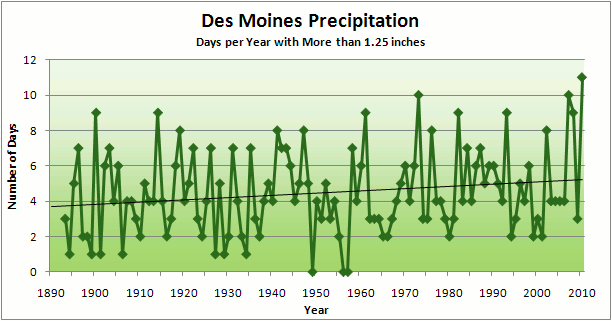 3.7
41% Increase
5.2
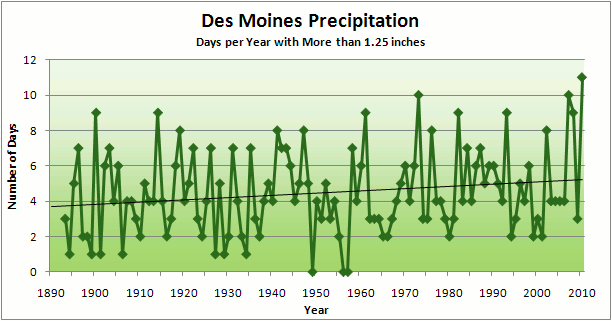 Number of Years with More than 8 Occurrences
2
7
3.7
41% Increase
5.2
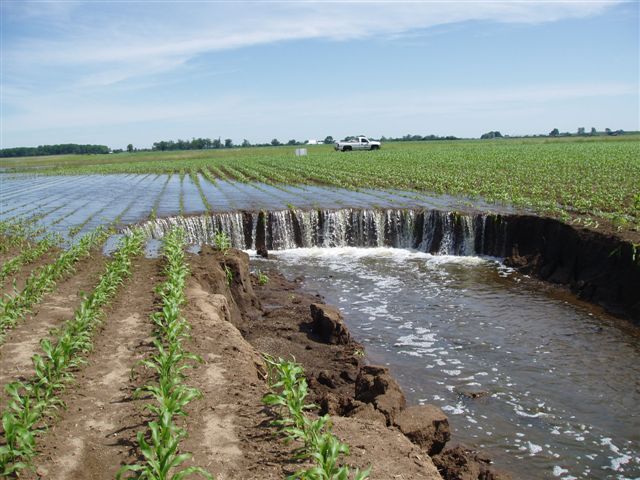 Photo courtesy of RM Cruse
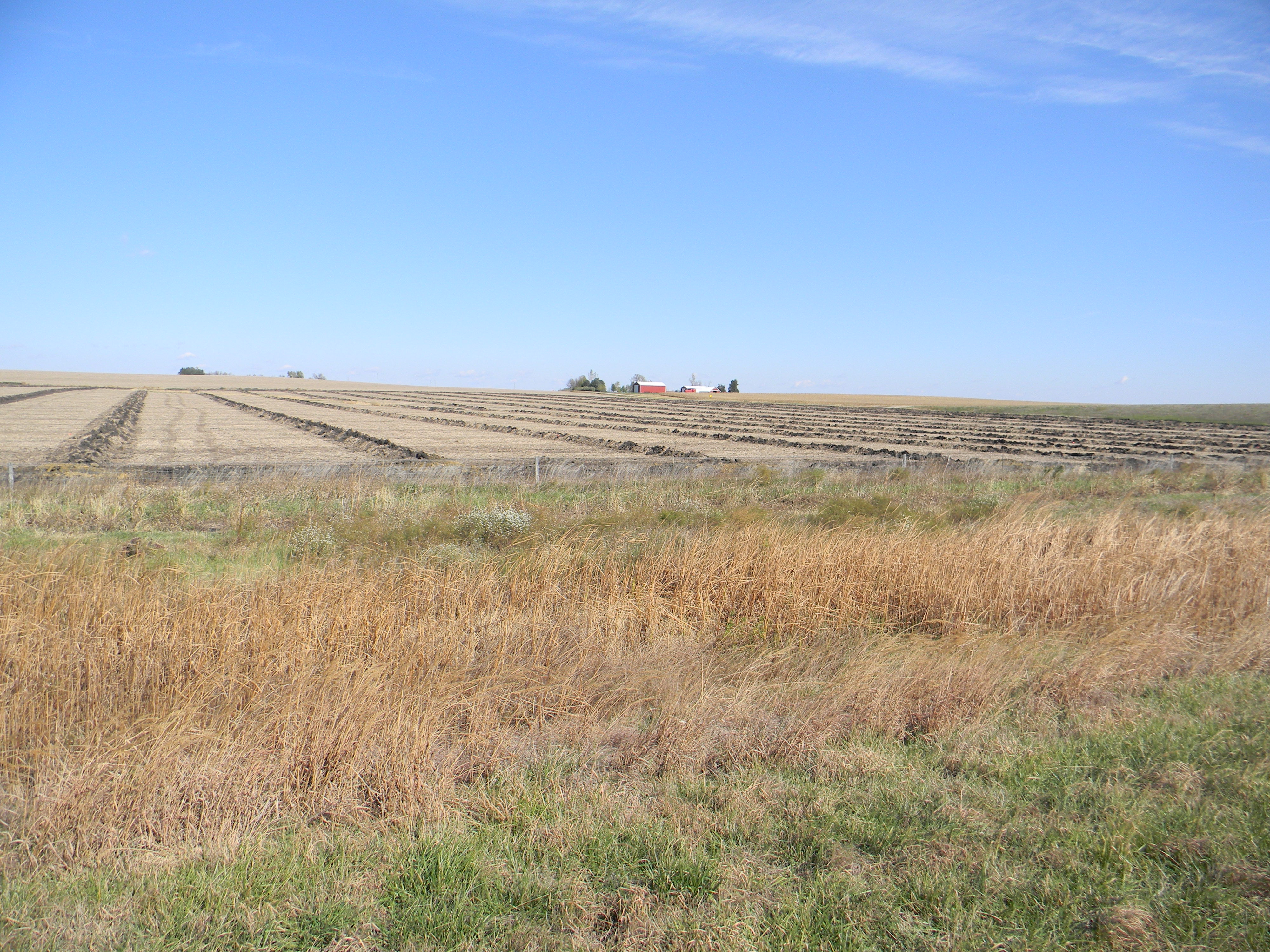 Amplification of the Seasonality of Precipitation
Spring
Fall
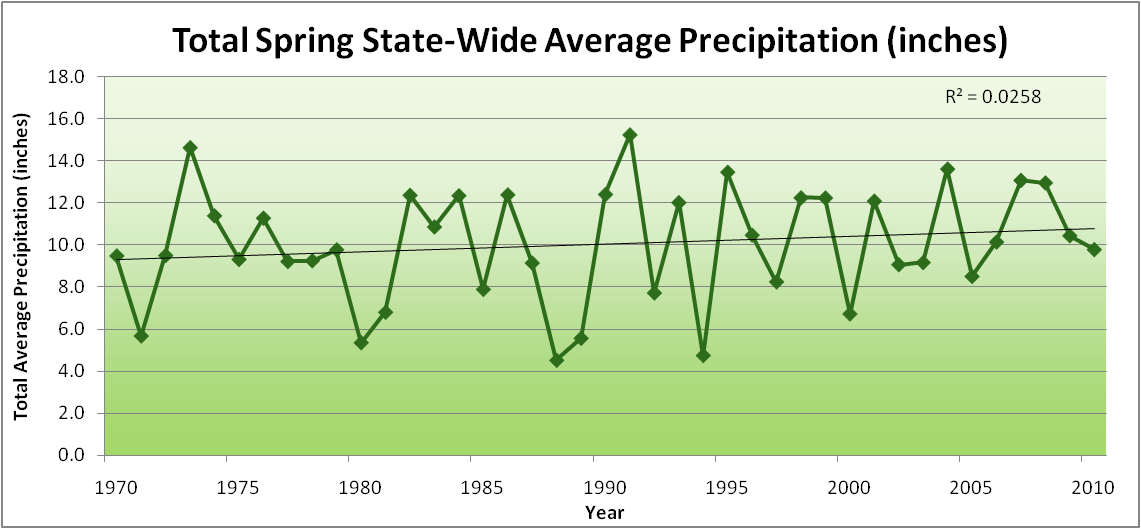 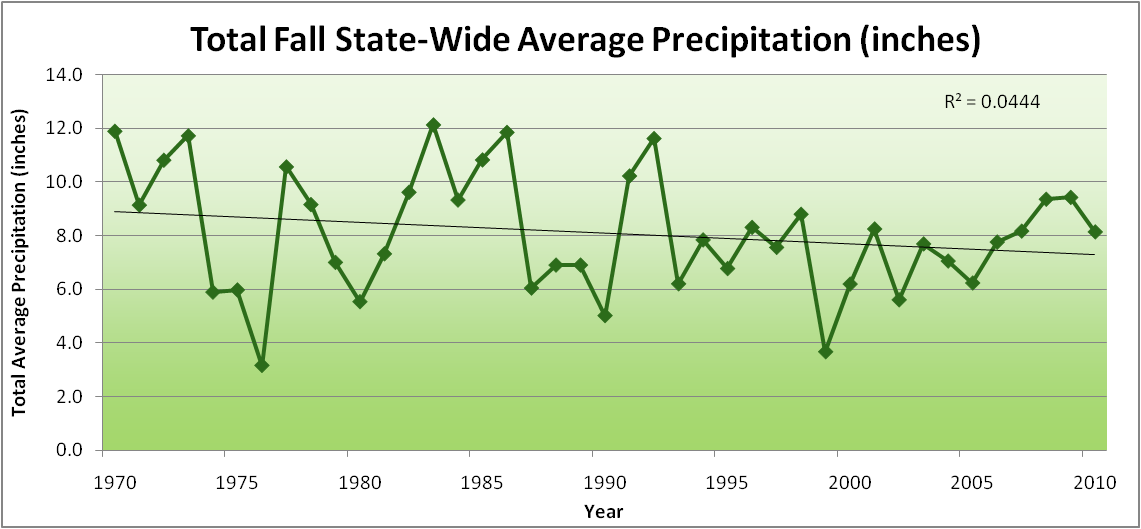 Winter
Summer
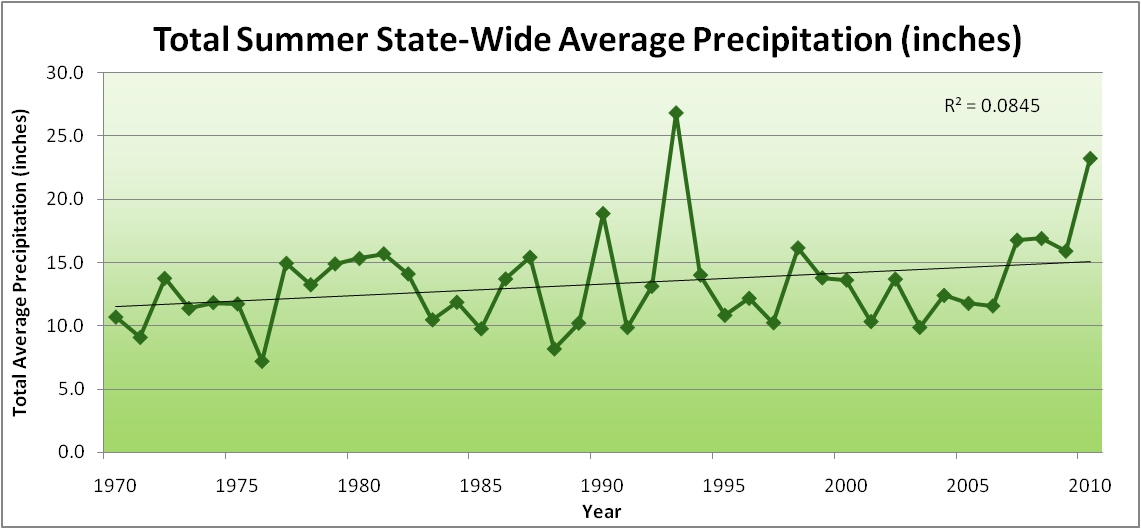 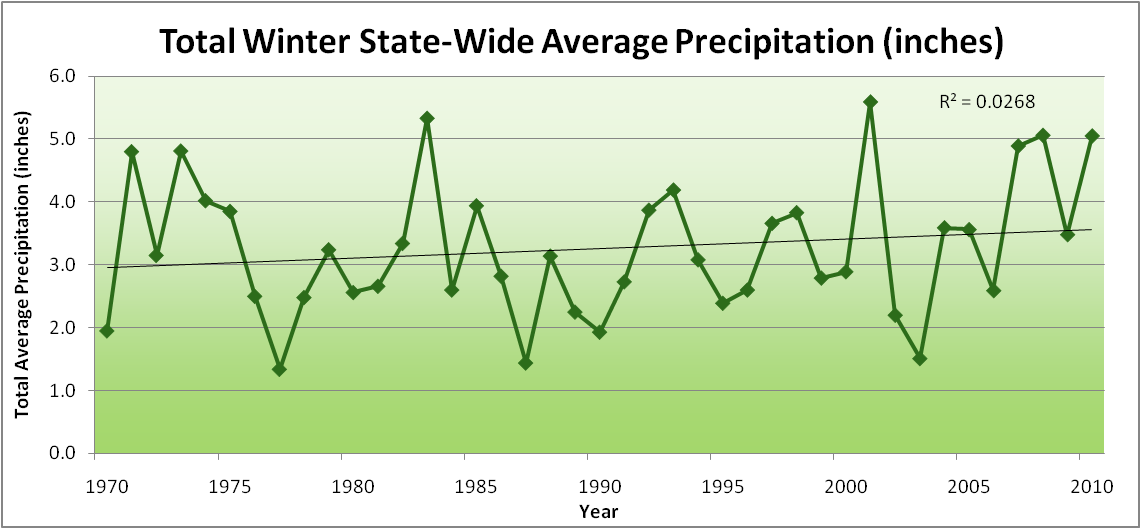 Amplification of the Seasonality of Precipitation
Spring
Fall
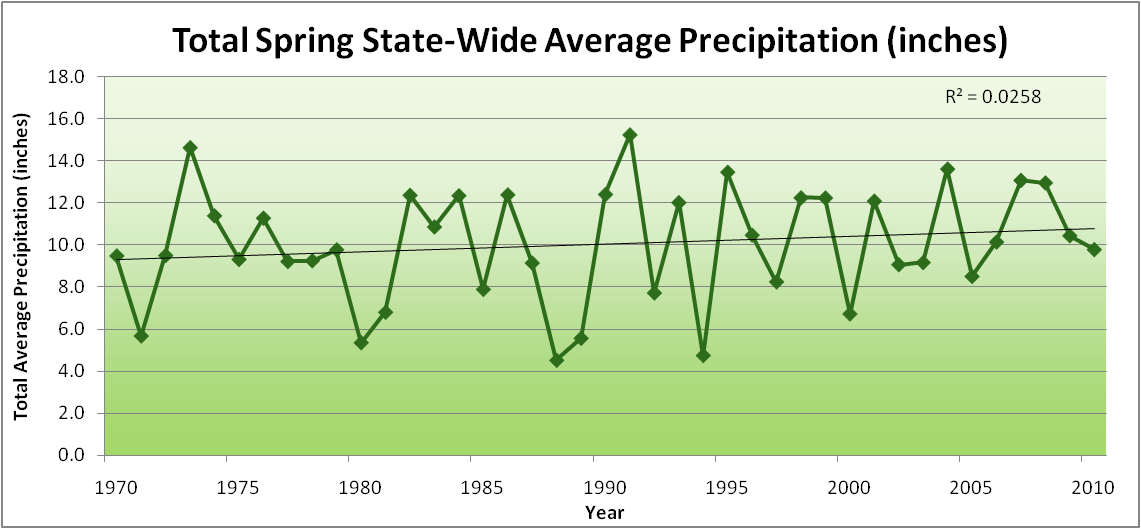 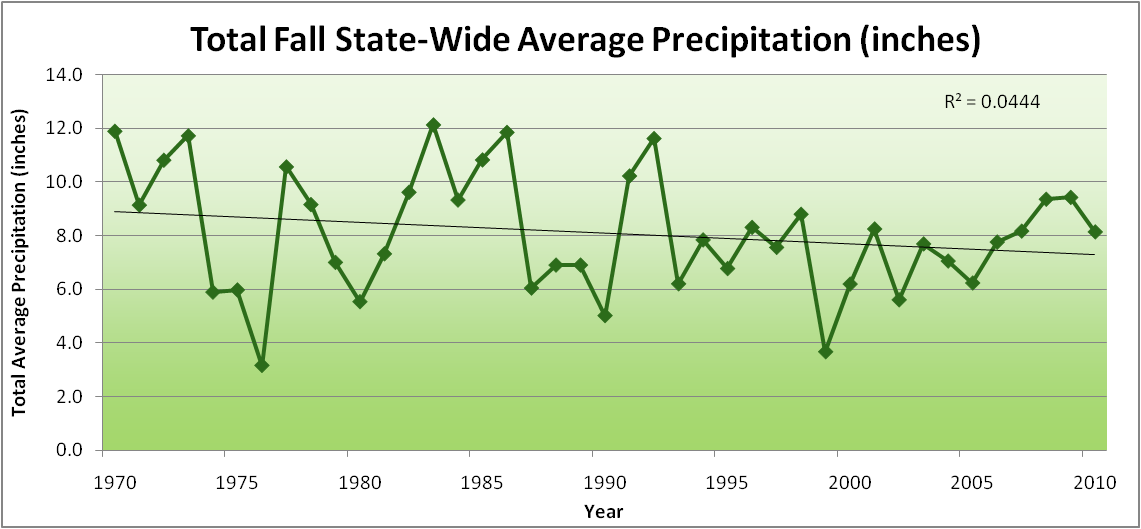 Winter
Summer
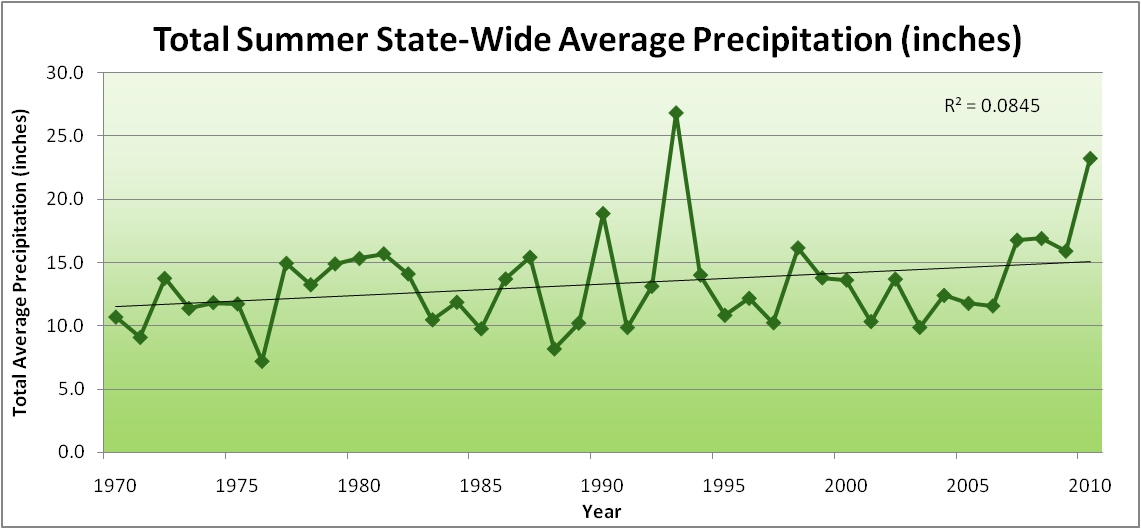 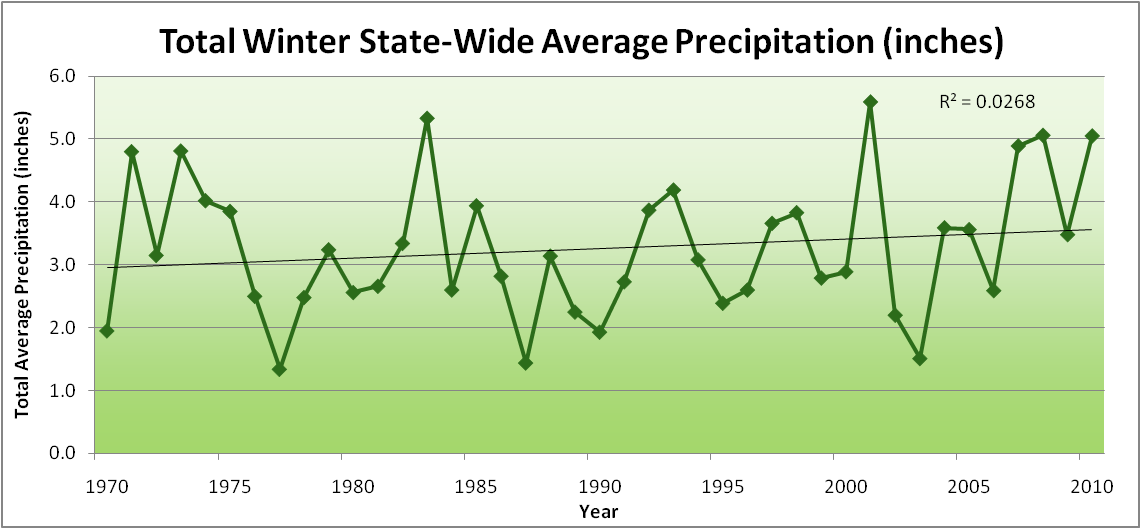 Amplification of the Seasonality of Precipitation
Spring
Fall
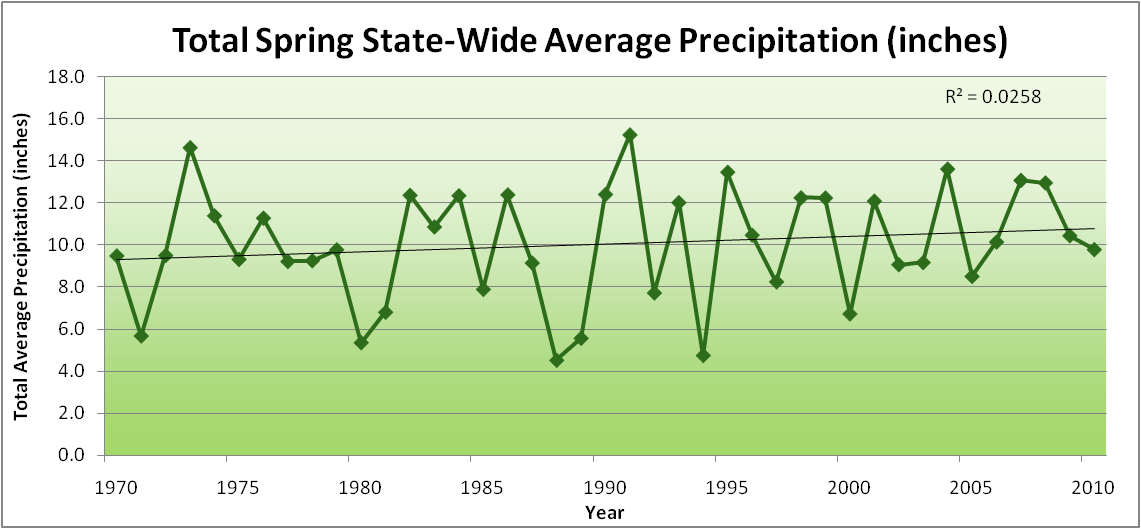 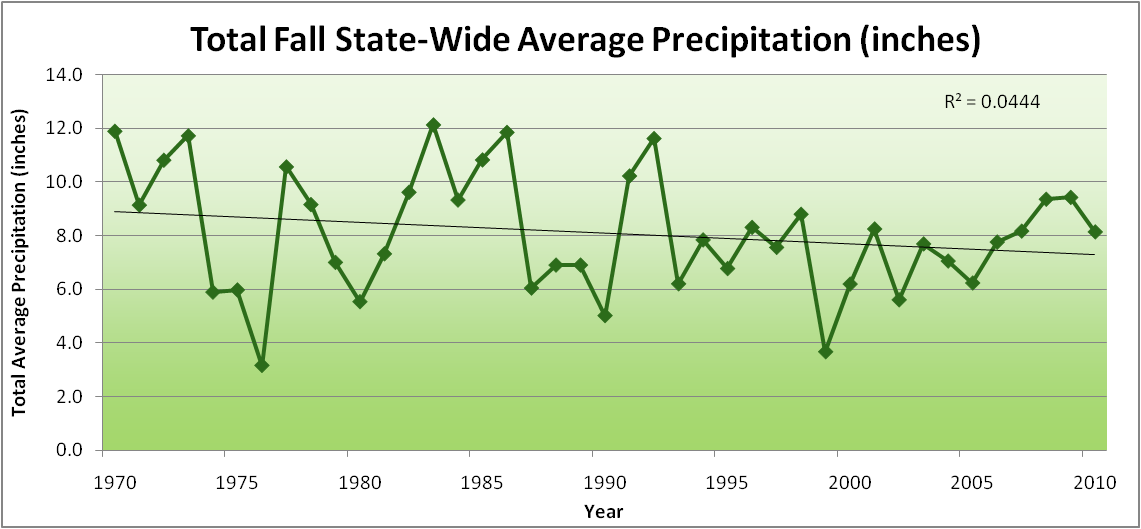 21.2 => 25.3 inches (22% increase)
12.1 => 10.5 inches (13% decrease)
Winter
Summer
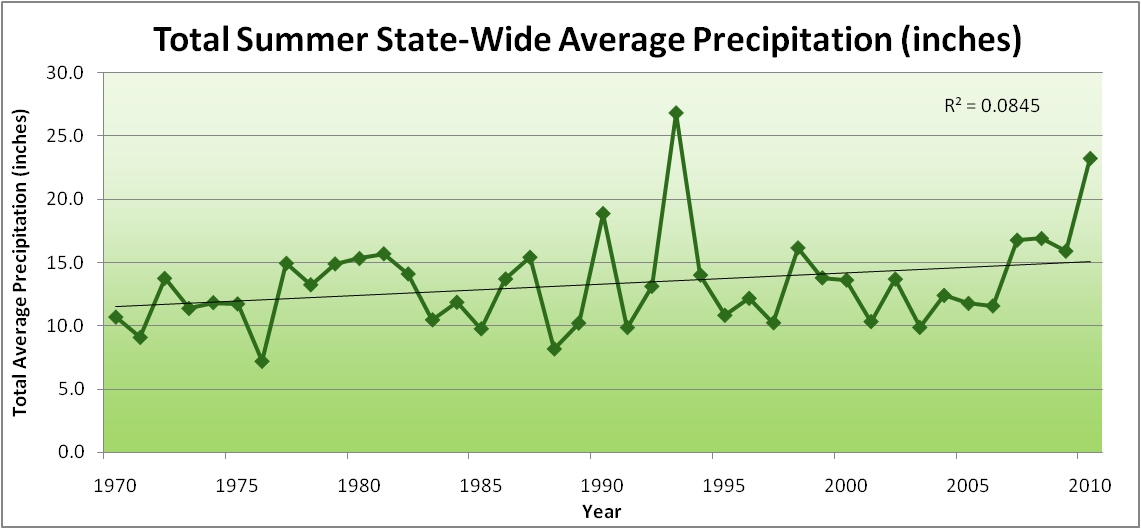 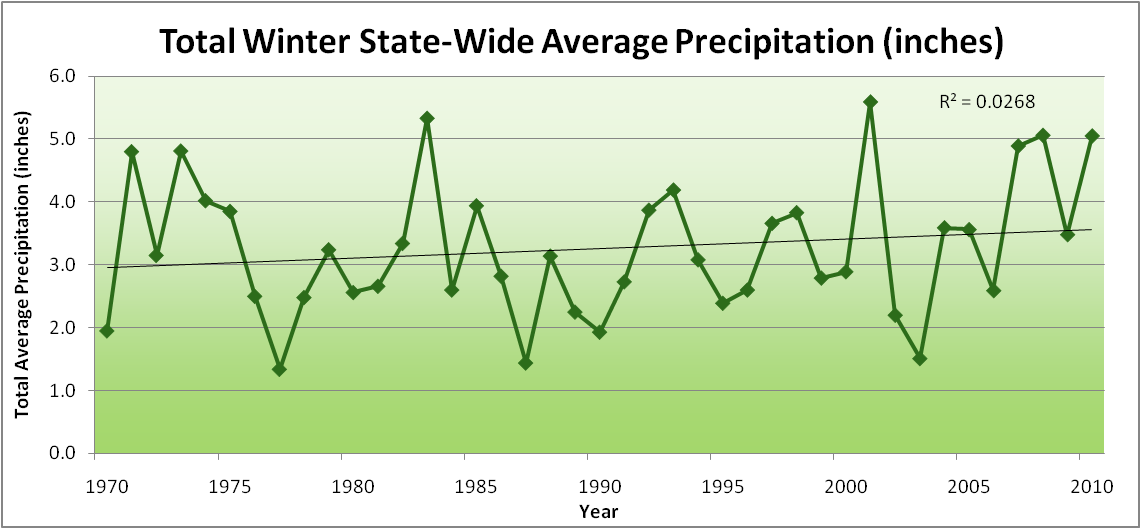 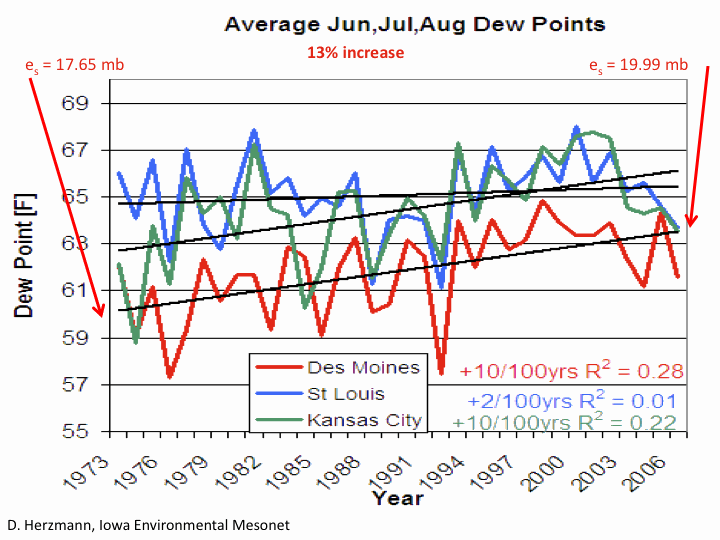 Climate trends of the recent past have low statistical significance.  Nevertheless, they have forced significant adaptation for Iowa farmers and communities:
Climate trends of the recent past have low statistical significance.  Nevertheless, they have forced significant adaptation for Iowa farmers and communities:

Even climate trends of low statistical significance can have impacts of high significance to Iowa agriculture and communities
Iowa Agricultural Producers are Adapting to Climate Change:
Longer growing season:  plant earlier, plant longer season hybrids, harvest later
Wetter springs:  larger machinery enables planting in smaller weather windows
More summer precipitation:  higher planting densities for higher yields
Wetter springs and summers:  more subsurface drainage tile is being installed, closer spacing, sloped surfaces
Fewer extreme heat events:  higher planting densities, fewer pollination failures
Higher humidity:  more spraying for pathogens favored by moist conditions. more problems with fall crop dry-down, wider bean heads for faster harvest due to shorter harvest period during the daytime.
Drier autumns:  delay harvest to take advantage of natural dry-down conditions, thereby reducing fuel costs
HIGHER YIELDS!!
Is it genetics or climate?  Likely some of each.
Other Agricultural Impacts:
Carbon dioxide fertilization in field studies:  corn - little or none, soybeans – up to 14% 
Waterlogged soils in spring:  shallow root system more prone to disease, nutrient deficiencies and drought later on;  delayed planting
More frequent rains: delayed fertilizer application
More intense rain events:  more soil erosion
More humid conditions, dew:  plant disease, sudden death syndrome
More weeds, invasive species
Water quality: loss of nitrate fertilizer, more sediment, runoff from manure application
Animal agriculture:  reduced milk production, reduced weight gain, increased mortality
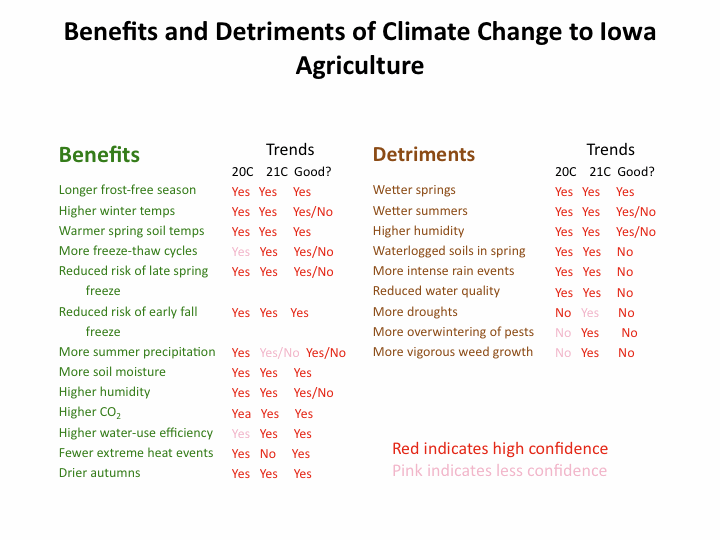 Visioning Future Climate Change for Iowa
Visioning Future Climate Change for Iowa
You are here
Visioning Future Climate Change for Iowa
You are here
Today
Visioning Future Climate Change for Iowa
You are here
Today
Past
Visioning Future Climate Change for Iowa
You are here
Today
Past
Future
Visioning Future Climate Change for Iowa
You are here
?
Today
Past
Future
You be the scientist:  For which hypothesis of the future can you find the most evidence?
?
Some Climate Variable (temp, precip, humid)
Today
Past
Future
You be the scientist:  For which hypothesis of the future can you find the most evidence?
Some Climate Variable (temp, precip, humid)
Measured past
Today
Past
Future
You be the scientist:  For which hypothesis of the future can you find the most evidence?
Some Climate Variable (temp, precip, humid)
Future will return to something in the past
Measured past
Today
Past
Future
You be the scientist:  For which hypothesis of the future can you find the most evidence?
Future will be like average of the past
Some Climate Variable (temp, precip, humid)
Future will return to something in the past
Measured past
Today
Past
Future
You be the scientist:  For which hypothesis of the future can you find the most evidence?
Future will be like today
Future will be like average of the past
Some Climate Variable (temp, precip, humid)
Future will return to something in the past
Measured past
Today
Past
Future
You be the scientist:  For which hypothesis of the future can you find the most evidence?
Current trend will continue
Future will be like today
Future will be like average of the past
Some Climate Variable (temp, precip, humid)
Future will return to something in the past
Measured past
Today
Past
Future
You be the scientist:  For which hypothesis of the future can you find the most evidence?
What does the best available science have to say?
Current trend will continue
Future will be like today
Future will be like average of the past
Some Climate Variable (temp, precip, humid)
Future will return to something in the past
Measured past
Today
Past
Future
You be the scientist:  For which hypothesis of the future can you find the most evidence?
Based on climate models, climate scientists overwhelmingly agree that the future will be more extreme than today
Current trend will continue
Future will be like today
Future will be like average of the past
Some Climate Variable (temp, precip, humid)
Future will return to something in the past
Measured past
Today
Past
Future
You be the scientist:  For which hypothesis of the future can you find the most evidence?
Future will be more extreme than today
Current trend will continue
Future will be like today
Future will be like average of the past
Some Climate Variable (temp, precip, humid)
Future will return to something in the past
Measured past
Today
Past
Future
You be the scientist:  For which hypothesis of the future can you find the most evidence?
Some Climate Variable (temp, precip, humid)
Measured past
Today
Past
Future
Best Available Science
A Prudent View of the Future
Some Climate Variable (temp, precip, humid)
Measured past
Today
Past
Future
Future Challenges to Adaptation in the US Midwest (near term):
Wetter spring and early summer:  
Continued challenges to early field work
More soil compaction
Delayed planting
More frequent and higher-intensity extreme rain events:  
Water-logged soils
Lack of oxygen to roots
More ponding (rural roads are becoming levees)
Additional installation of  subsurface tile drainage is inundating downstream urban areas
Loss of nitrogen
Higher daily average temperatures (due to higher night-time temperatures): 
Differential acceleration of reproductive processes: pollination failure
During grain-filling periods leads to higher nighttime respiration and reduced grain weight
Loss of soil carbon
Increased humidity:  
More pressure from pests and pathogens
Multiple stressors
Future Challenges to Adaptation in the US Midwest (long-term, occasional short-term):
Drought pattern from the west or south occasionally spills into Midwest:  
Underlying warming of the last 40 years caused by rise in CO2 that has been buffered by high evaporative and transpiration cooling is unmasked 
High plant populations not sustainable on reduced moisture
Prairie fires
Wind erosion of soils
Overwintering of pests and pathogens formerly not able to survive extreme cold temperatures
Sustaining agricultural production without depleting natural resources will become increasingly difficulty with increasing levels of climate change
Communicating Science to the Public
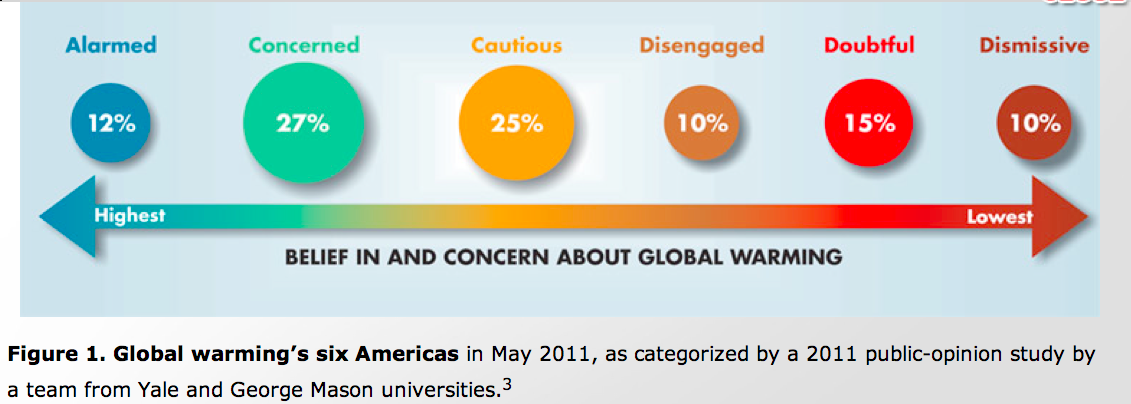 Sommerville, R. C. J.,  and S. J. Hassol, 2011:  Communicating the science of climate change.  Physics Today, October 2011, page 48
Communicating Science to the Public
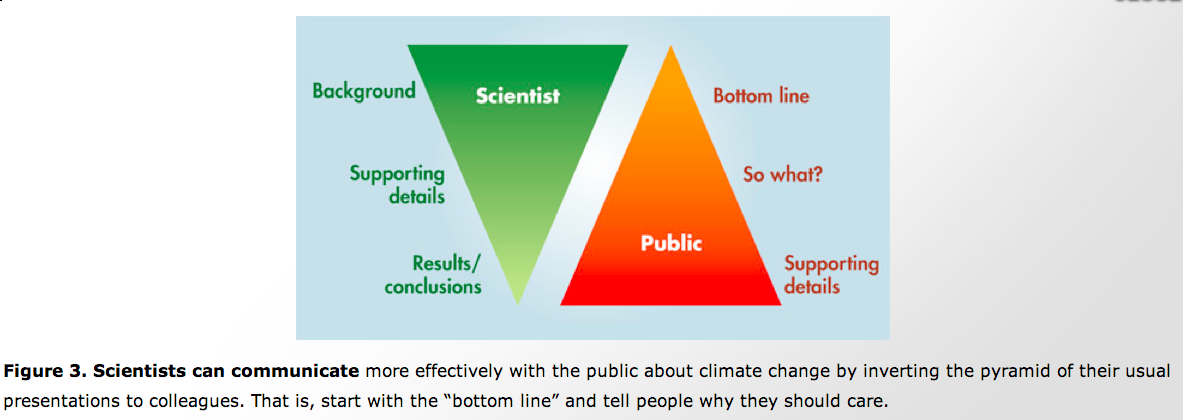 Sommerville, R. C. J.,  and S. J. Hassol, 2011:  Communicating the science of climate change.  Physics Today, October 2011, page 48
Communicating Science to the Public
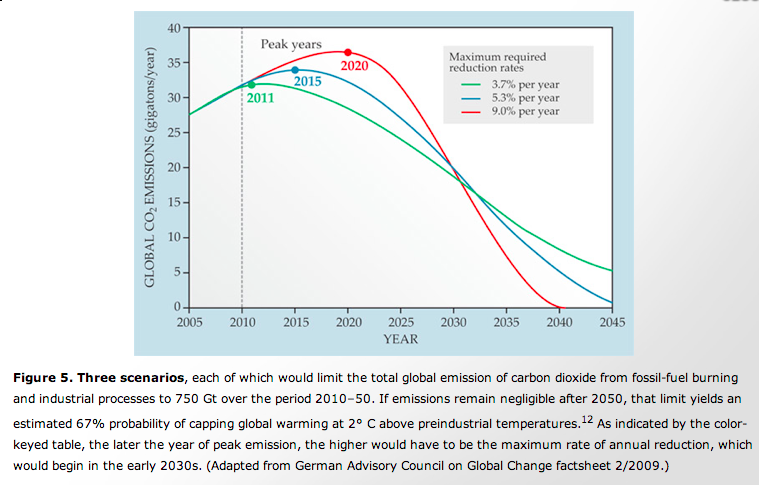 Sommerville, R. C. J.,  and S. J. Hassol, 2011:  Communicating the science of climate change.  Physics Today, October 2011, page 48
Communicating Science to the Public
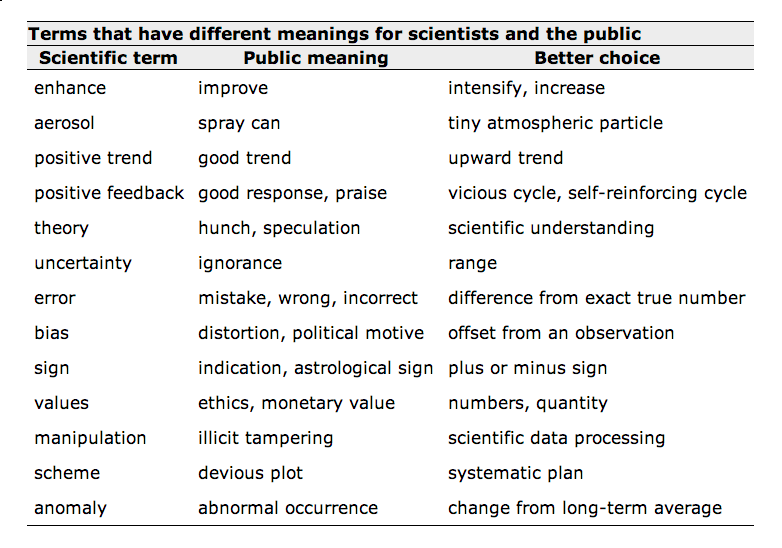 Sommerville, R. C. J.,  and S. J. Hassol, 2011:  Communicating the science of climate change.  Physics Today, October 2011, page 48
Summary
Global temperature trends of the 20C cannot be explained on the basis of natural variation alone
Only when the influences of greenhouse gases and sulfate aerosols are included can the trends be explained
Models that explain these trends, when projected into the future, indicate a 1.5-6.5oC warming over the 21C
Changes in farm expenditures confirm that farmers are adapting to climate change
Substantial adverse consequences to sea-level rise, food production, fresh-water supplies, severe weather events, environmental degradation and human health will occur for temperature increases above 2oC
The major challenge to our global society is to figure out how to manage the unavoidable while avoiding the unmanageable
For More Information:
Climate Science Program
Iowa State University
http://climate.engineering.iastate.edu/
gstakle@iastate.edu

Iowa Flood Center
University of Iowa
http://www.iowafloodcenter.org/
witold-krajewski@uiowa.edu
For More Information
Contact me directly:
			gstakle@iastate.edu
Current research on regional climate and climate change is being conducted at Iowa State University under the Regional Climate Modeling Laboratory
	 		http://rcmlab.agron.iastate.edu/
North American Regional Climate Change Assessment Program
			http://www.narccap.ucar.edu/
For current activities on the ISU campus, regionally and nationally relating to climate change see the Climate Science Initiative website:
			http://climate.engineering.iastate.edu/
Or just Google Eugene Takle